Stop animacija na računalu
Stop motion
Što je
Stop motion je animacijska tehnika koja omogućuje naizgled samostalno kretanje snimljenih objekata.
Objekti se pomiču u malim pomacima, svaki pomak se fotografira.
Reprodukcija snimljenih kadrova daje iluziju kretanja snimljenog objekta.
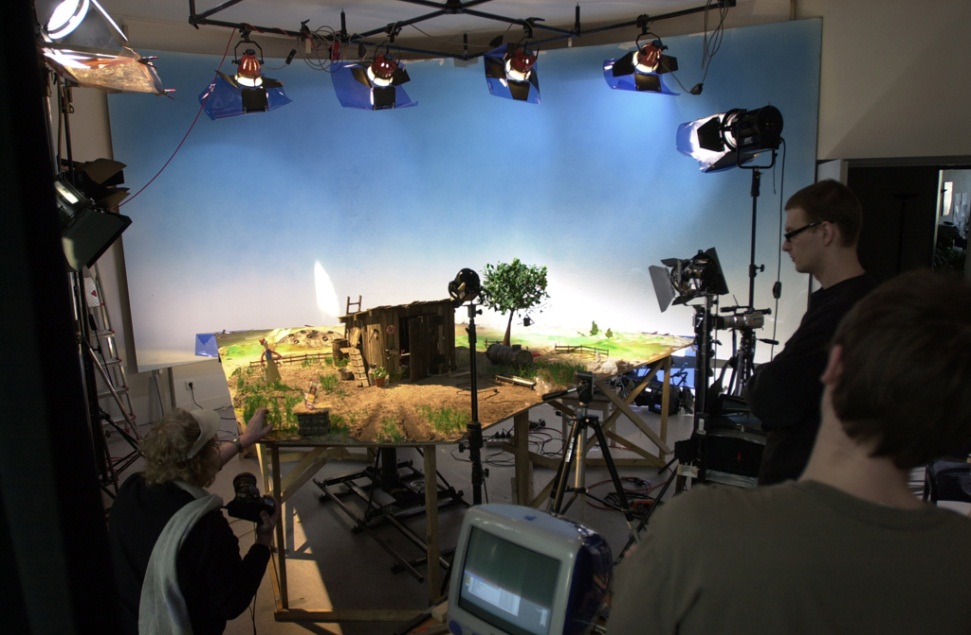 Što je
Postoji od samih početaka filma.
Animirati se može „sve što vam padne pod ruku”.
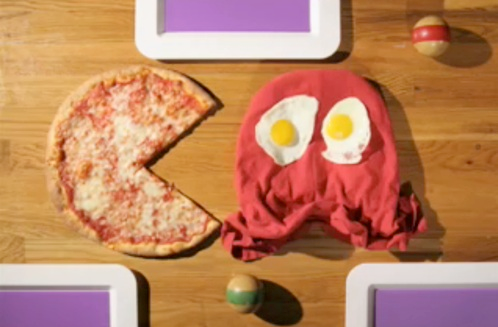 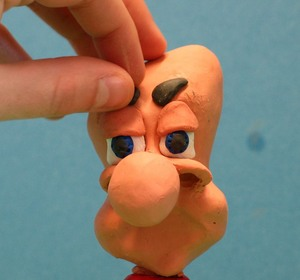 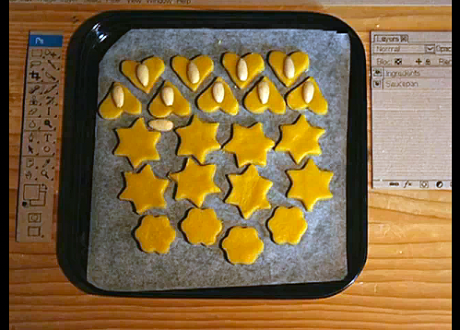 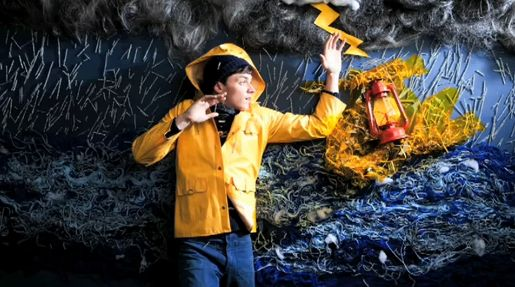 LEGO stop animacija - Brickfilming
Jednostavno, zabavno
Blisko djeci
Ne zahtijeva posebnu likovnu nadarenost
www.brickfilms.com
Pred-produkcija
Okupljanje ekipe
Traženje inspiracije
Prikupljanje LEGO kockica?
Pisanje scenarija (okvirno)
Storyboard, strip
Kamera 
Stop motion software
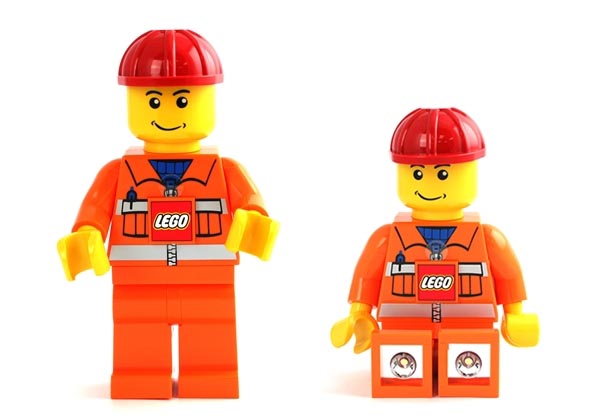 Pred-produkcija - kamera
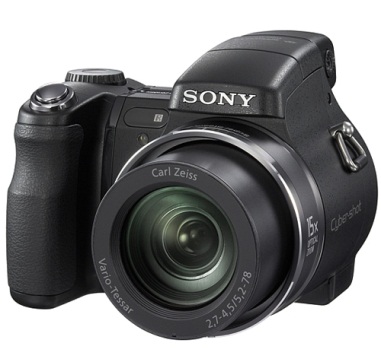 Fotoaparat
Dobro za kraće projekte
Problem kod projekta od nekoliko stotina kadrova
Video kamera
Mini DV kamere + firewire priključak
Novije kamere s HDD, DVD, flash memorijom
Problem – nove kamere uglavnom nemaju mogućnost streaminga na računalo (USB video adapter)
Web kamera (HD)
Logitech QuickCam Pro 9000 i C910
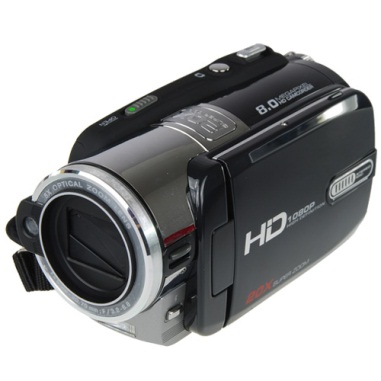 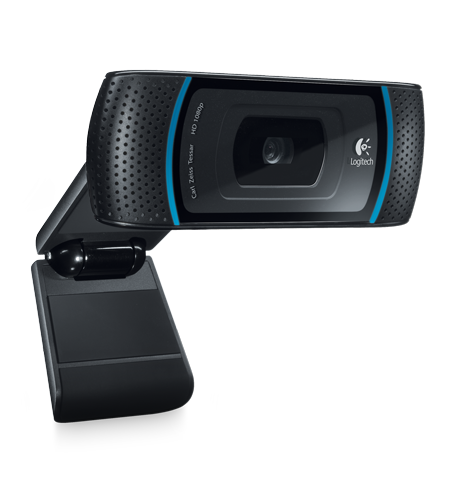 Pred-produkcija - software
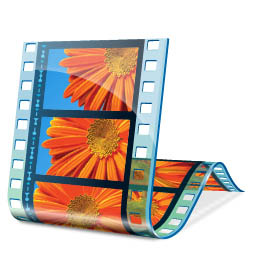 Windows Movie Maker
Jednostavan, djeca ga uče i znaju koristiti
Zamoran kod projekata s mnogo kadrova
Programi namijenjeni stop animaciji
Kupovni 
Stop Motion Pro
Freeware 
MonkeyJam
Helium Frog
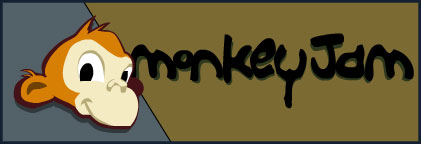 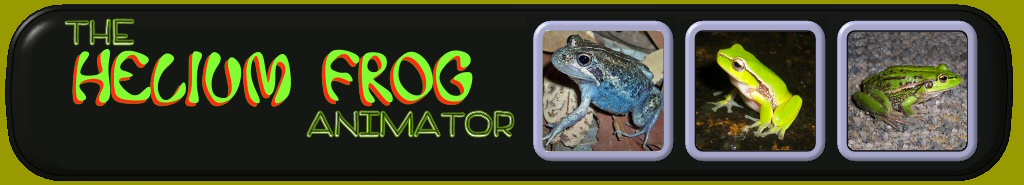 Produkcija
Izrada seta
Odabrati gdje će se snimati (može li postavljeno čekati sljedeći tjedan ili sve treba spremati)
Osvjetljenje!
Pozadina
Snimanje
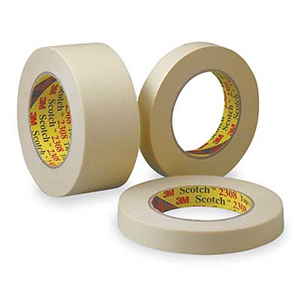 Post-produkcija
Spajanje snimljenih scena u nekom programu za obradu filma
Dodavanje naslova
Dodavanje zvučnih efekata
Audacity
Dodavanje glazbe
Magix Music Maker Trial